entra21 Program
Phase I: Results, Lessons Learned and Sustainability Paths
Presented by:
Susan Pezzullo of the International Youth Foundation 
 Elena Heredero of the Multilateral Investment Fund
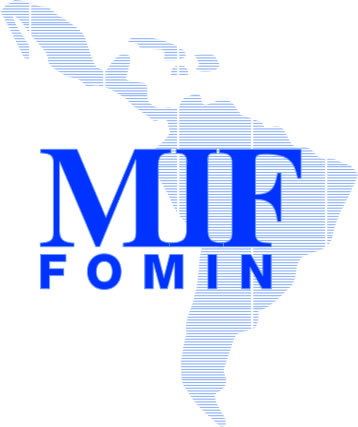 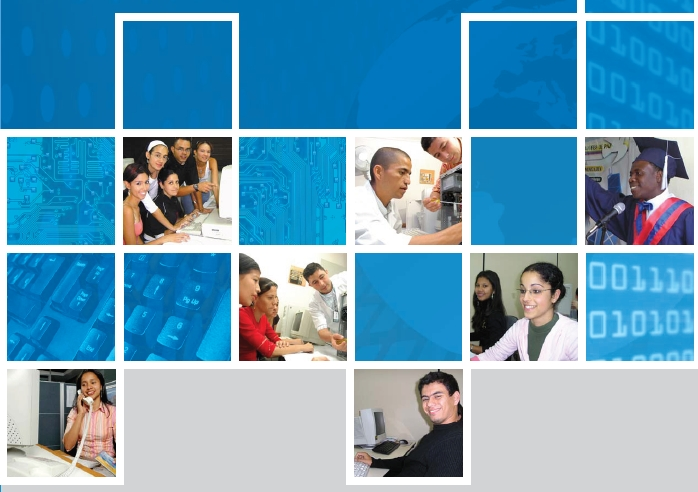 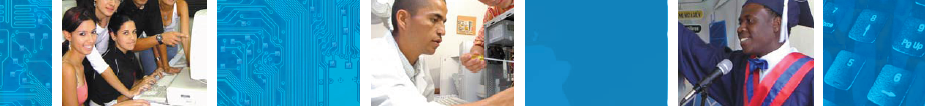 Findings: Targeting Youth

Successful targeting:

19,649 youth served 
54/46 gender split
77% w/ secondary degree; 17% working at baseline
Most youth from poor households

Outreach through multiple vehicles, careful selection:
	
Executing Agencies used combination of written application, tests and interviews 
Screened for criteria, motivation and ability

Successfully controlled attrition: 

87% completed training cycle, 13% dropped out
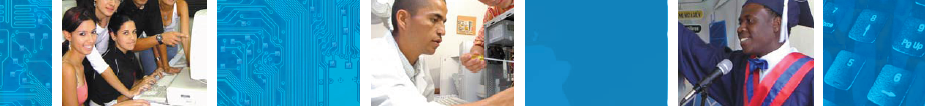 Findings: the 32 Executing Agencies

Mixed origins
Degrees of closeness to private sector
Array of core competencies
Only a handful “did it alone”
Critical success factors:
Ability to identify good partners 
Job placement services was area of least competence when projects began
Leadership, ability to learn from mistakes, and respond
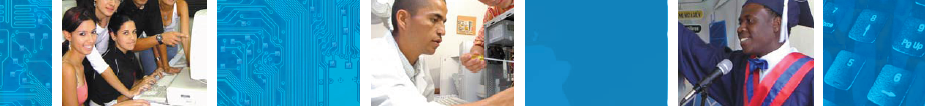 Findings: Assessing Labor Market and Delivering Training

Most common methods for gauging market used:  surveying business people, accessing existing market information, and using internships to evaluate relevance of curriculum

Had to abandon or add content, where training was not aligned to employer needs

Wide range of hours and overall duration: 1300 highest to 270 lowest

General breakdown of hours:  46% technical, 28-30% internship, 24-26% life & other skills
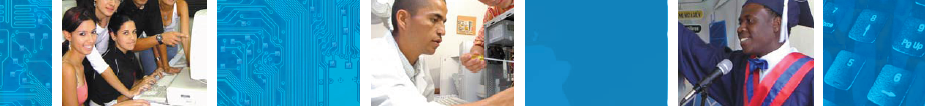 Findings: Job Placement Services

Dual approach: Satisfy youth and employers

Need designated coordinator with entrepreneurial approach

Created sense of team with training providers

Under-estimated the amount of time invested in JPS

Lack of openings most commonly cited by youth as impediment
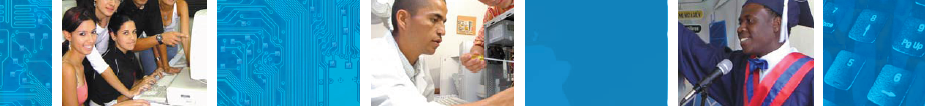 Findings: Employment Rates and Quality

54% employment rate (average); range 82%-14%
Most work was permanent (58%)
Most contracts were formal (78%)
Most youth received benefits (76%)
Using minimum wage as point of reference: 74% made MW or better; 21% made 150% of MW
50% of working youth report wages not sufficient to cover expenses even if earning minimum wage or better
However 82% of youth satisfied with jobs because they are interesting
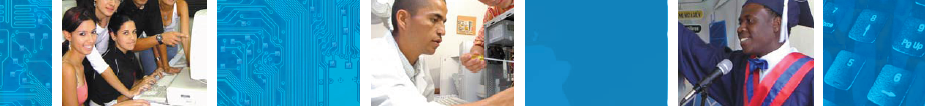 Findings: Use of Time and Who Benefited

At baseline, 62% not in school or working
By follow up, only 25% not in school or working

However….. 

Participation in civic or other organizations dropped; and
Not all youth benefitted equally  (females had lower odds of being employed and males earned on average 32% more)
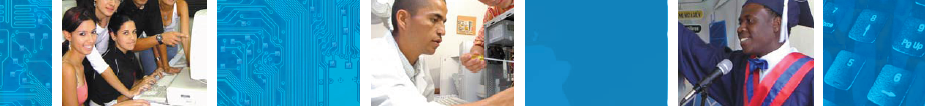 Findings: Sustainability of Services Offered to Youth

Three main strategies: 
Diversification of funding post-entra
Transfer of practices
Institutionalization

Less probability of continuity: Diversification of funding

Promising examples
Transfer of practices: Argentina, Colombia
Institutionalization: Panama, Chile

Non promising cases
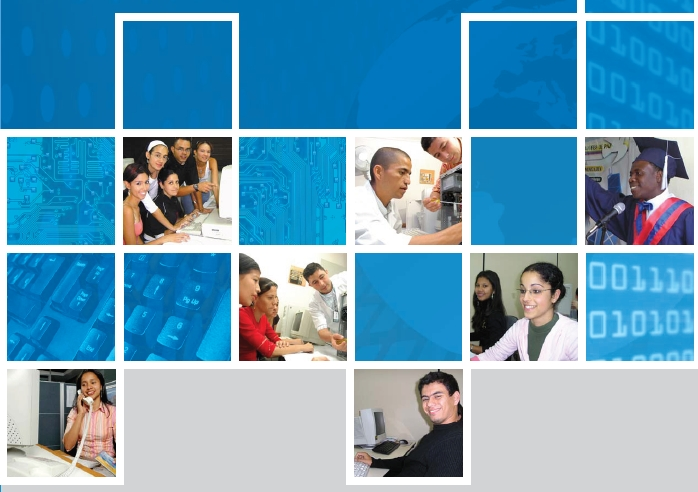 Thank you!
Susan Pezzullo (IYF): spezzullo@IYFNet.org 
Elena Heredero (MIF): elenah@iadb.org